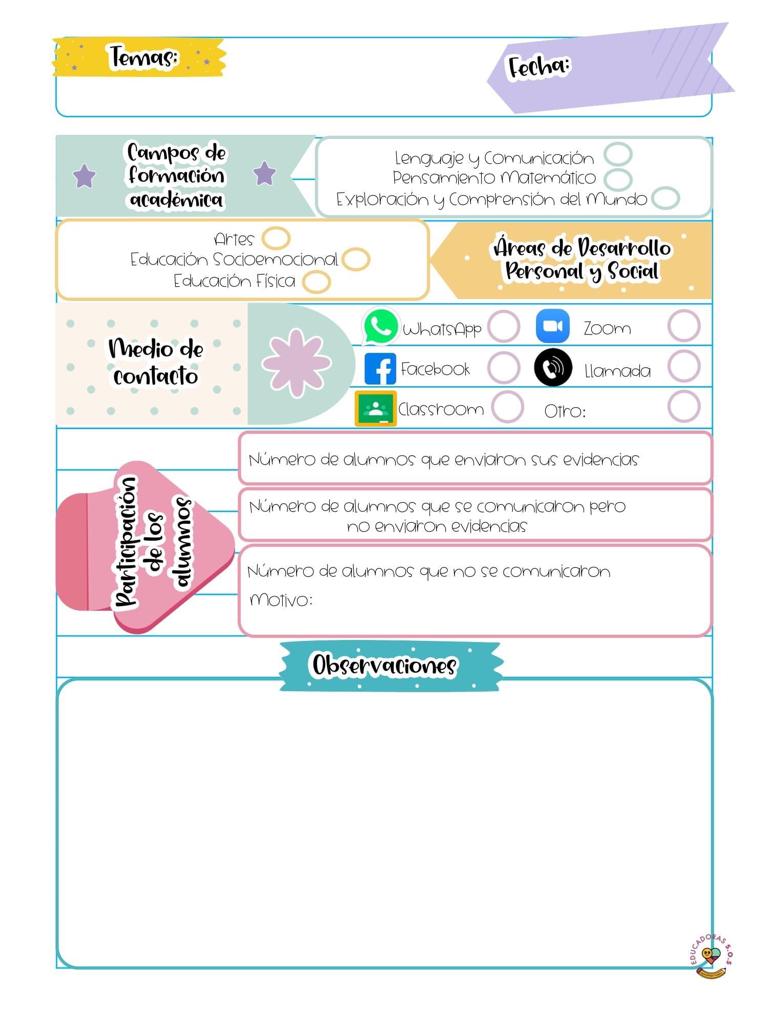 Datos
Datos
Jueves 27 de mayo de 2021
J. N. “María L. Pérez de Arreola”
Gabriela Guadalupe Rodríguez Díaz
2° A
23
En la clase virtual de hoy, la asistencia fue de 10 alumnos. 
Durante la clase, los alumnos se mostraron atentos y participativos, a excepción de una alumna.  La totalidad de niños presentes cumplieron los los materiales solicitados. 
Realicé algunas observaciones y sobre quiénes son más ágiles, quiénes aportan ideas a la clase
La clase estuvo a cargo del maestro de educación física, no hubo alguna otra intervención aparte de dar la bienvenida, de mi parte.
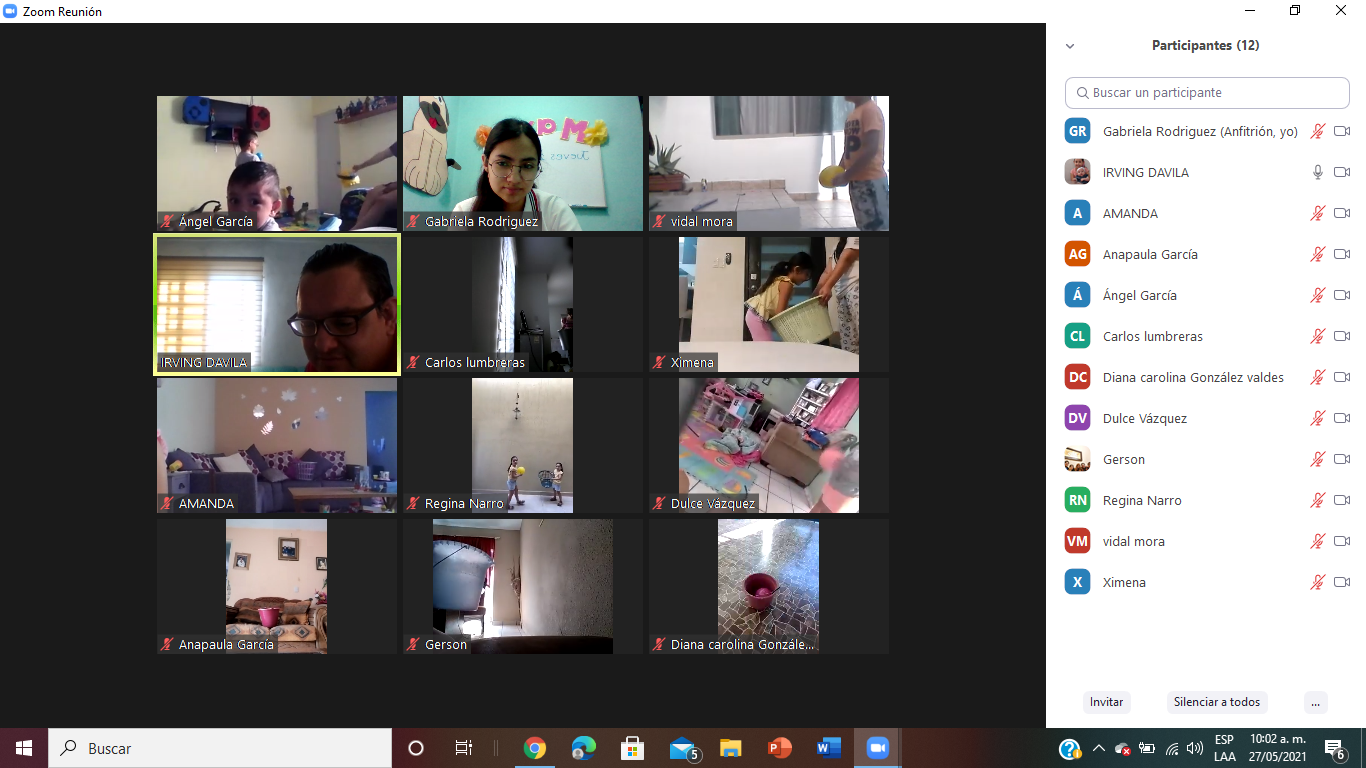 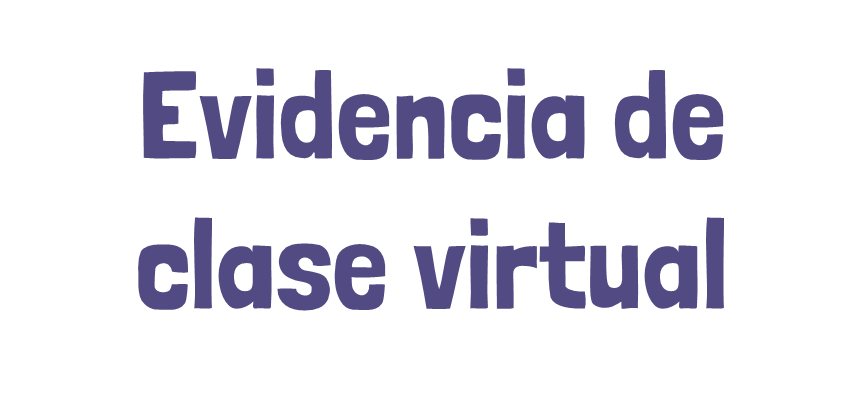